In vitro transcription to produce probe
(a)
(b)
(c)
(e)
(d)
(i)
(h)
(j)
(f)
(k)
T7 or T3 RNA polymerase
NTPs
Vector such as pBluescript
in which fragment of interest
has been cloned
gene of interest
T7 or T3 promoter
multiple antisense
transcripts
Produce multiple ssRNA copies
(transcripts) of the non-coding strand

Usually done in presence of a nucleotide
labeled with DIG or 33P or 32P

DIG is detected by antibody linked to alkaline phosphatase,
alkaline phosphatase can convert substrate into blue/purple product

33P or 32P are isotopes detected by covering slides with liquid photographic emulsion
followed by incubation in darkness and development (like X ray film)

Textbook:
In vitro transcription, page 508; isotope labeling, pages 500-502;  DIG on page 505
(o)
(l)
(n)
(m)
(p)
(q)
(r)
1
Principle:hybridization with labeled probe (either DNA or RNA) which is complementary to cellular RNA to detect internal expression
2
EXAMPLE:
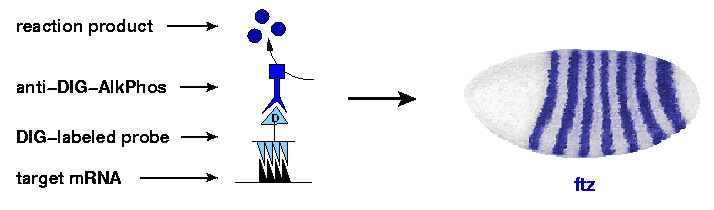 http://people.biology.ucsd.edu/davek/intro.html
3
Can do more complicated ones using different labels and varied fluorophores:
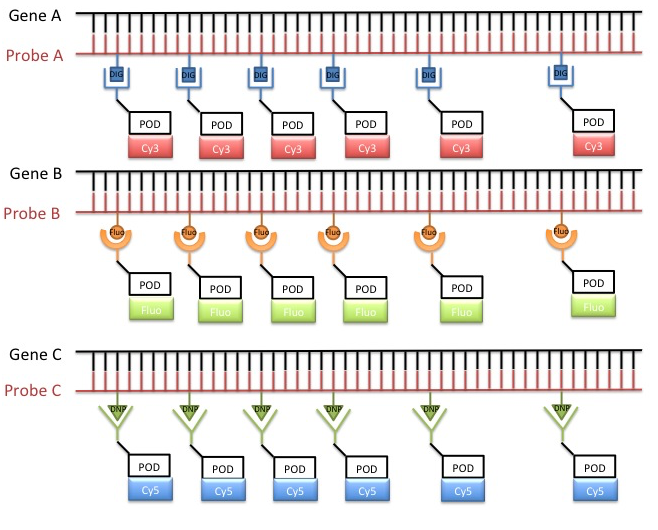 DIG label
Fluor label
DNP label
Antibodies to each label, conjugated with unique fluorophore
4
https://insitutech.wordpress.com/2015/12/17/in-situ-hybridization/
[Speaker Notes: POD is horseradish peroxidase
Dinitrophenol]
The type of image that can be generated
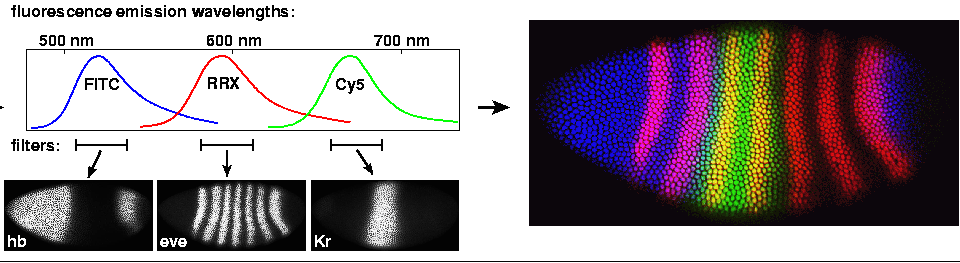 The labels each fluoresce at different wavelengths to produce distinct colours
And the regions of overlap show additional easily distinguished colours:
Blue + Red = violet
Green + Red = yellow
5
major approach 1:whole-mount in situ hybridization
Whole or intact structures are hybridized with probe and thereafter
mounted on microscope slides for assessment
advantages: gives an immediate overview of expression
                     relatively fast and simple
disadvantage: low sensitivity and resolution (penetration of tissues)
6
[Speaker Notes: It is much more work than shown here. Many protease treatments, followed by fixation, staining, washing, tons of washes, dehydration through alcohol series, mounting, microscopy]
whole-mount in situ hybridization,example from Drosophila embryos
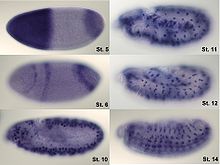 In situ hybridization of wild type Drosophila embryos at different developmental stages for the RNA from a gene called hunchback.
From Wikipedia
7
(e)
(d)
(f)
(c)
(g)
(b)
(a)
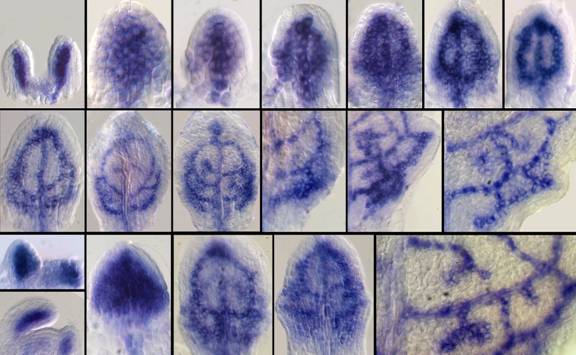 (h)
(i)
(j)
(k)
(l)
(m)
(n)
(r)
(p)
(q)
(s)
*
(o)
Example: expression of a transcription factordetected by whole-mount expression in leaf primordia
8
Wenzel et al., Plant Journal 2007 49: 387-